সবাইকে স্বাগত
Choritroban somaipoti, Jointapur Gov. Highschool, Sylhet.
পরিচিতি
চরিত্রবান সমাজপতি
মোঃ শহিদুল ইসলাম
  সহকারী শিক্ষক
গাড়ীদহ দাখিল মাদ্রাসা
মোবাইল- ০১৭২৪৬২২২০৯
E-mail: shahidulgdm@gmail.com
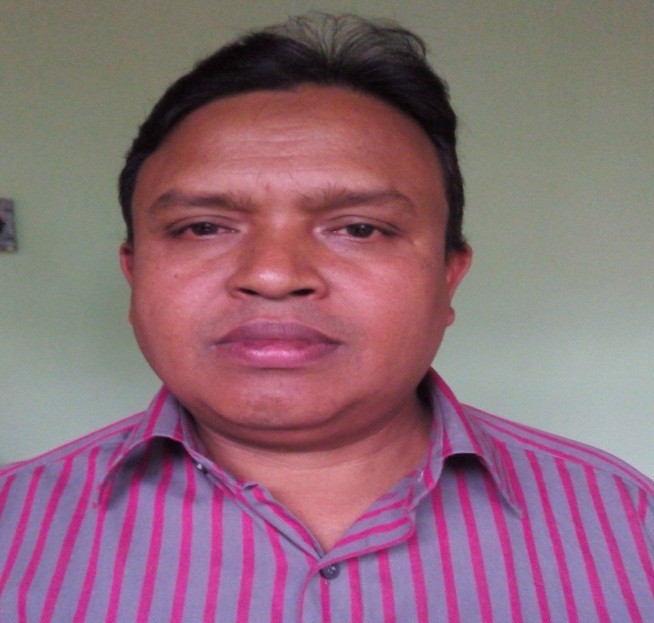 পাঠ পরিচিতি
শ্রেনিঃ ৮ম
বিষয়ঃ বিজ্ঞান
অধ্যায়ঃ চতুর্দশ   
শিক্ষার্থী  সংখ্যাঃ ৫০
সময়ঃ ৫০ মিনিট
Choritroban somaipoti, Jointapur Gov. Highschool, Sylhet.
Choritroban somaipoti, Jointapur Gov. Highschool, Sylhet.
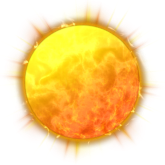 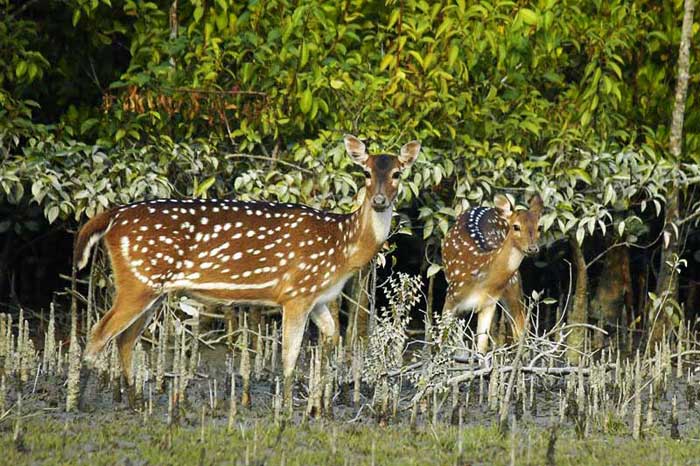 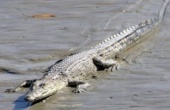 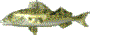 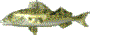 Choritroban somaipoti, Sylhet.
আজকের পাঠ
বাস্তুতন্ত্র
Choritroban somaipoti, Sylhet.
শিখনফল
১। বাস্তুতন্ত্রের ধারণা সংজ্ঞায়িত করতে পারবে।
২। বাস্তুতন্ত্রের অজীব উপাদানসমূহ চিহ্নিত করতে পারবে। 
৩। বাস্তুতন্ত্রের জীব উপাদানসমূহ বর্ণনা করতে পারবে।
Choritroban somaipoti, Jointapur Gov. Highschool, Sylhet.
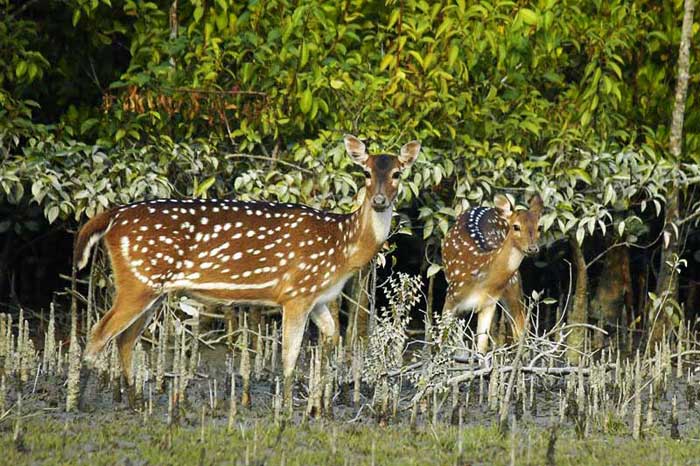 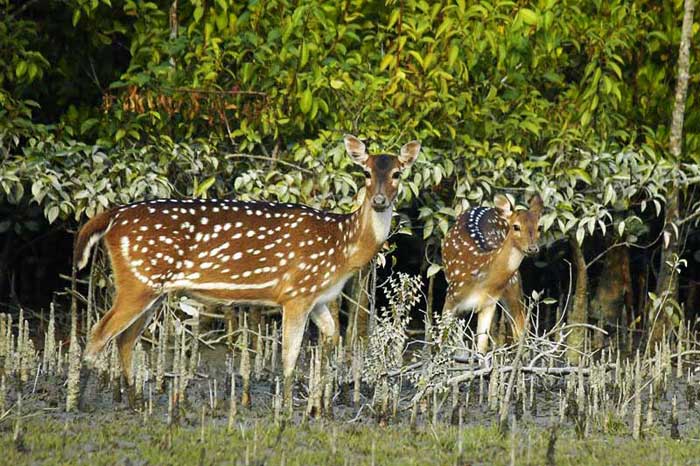 Choritroban somaipoti, Sylhet.
একক কাজ
সময়ঃ ৪ মিনিট
বাস্তুতন্ত্র কী?
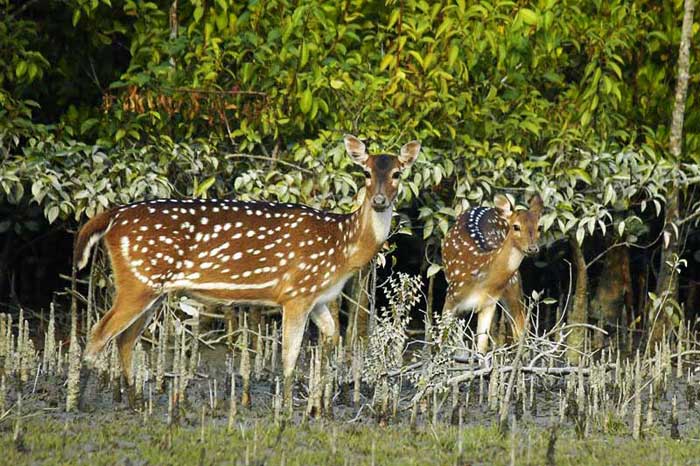 Choritroban somaipoti, Jointapur Gov. Highschool, Sylhet.
জোড়ায় কাজ
সময়ঃ ৬ মিনিট
বাস্তুতন্ত্রের অজীব উপাদানসমূহ চিহ্নিত কর।
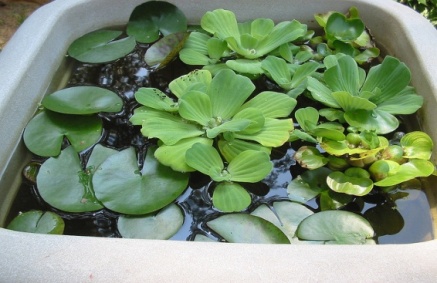 উৎপাদক
খাদক
বিয়োজক
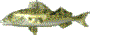 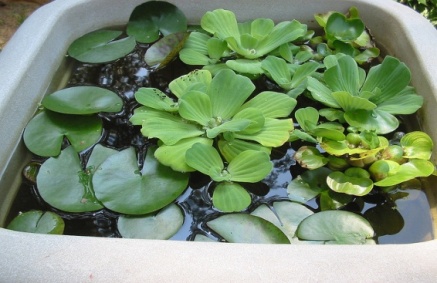 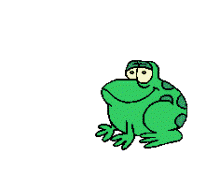 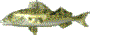 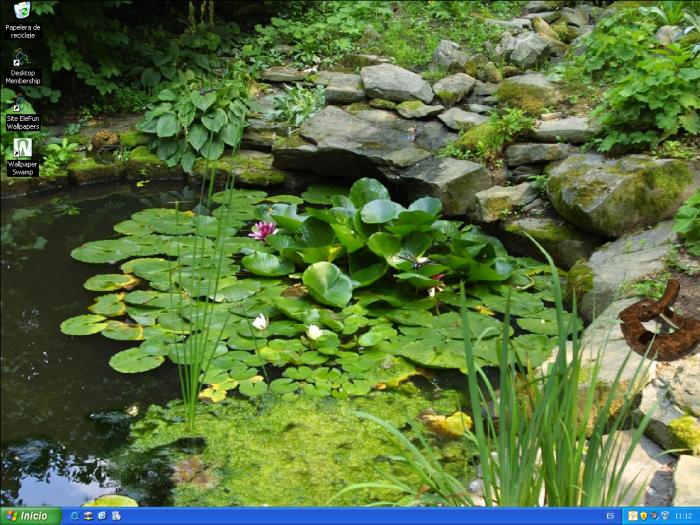 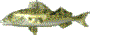 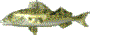 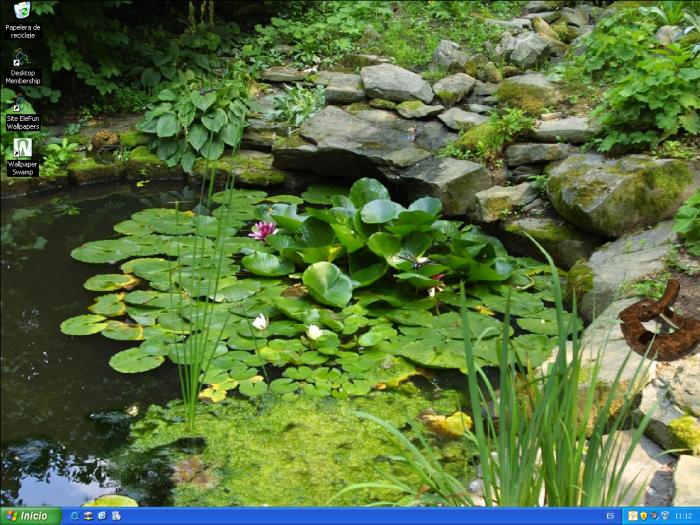 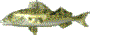 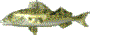 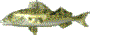 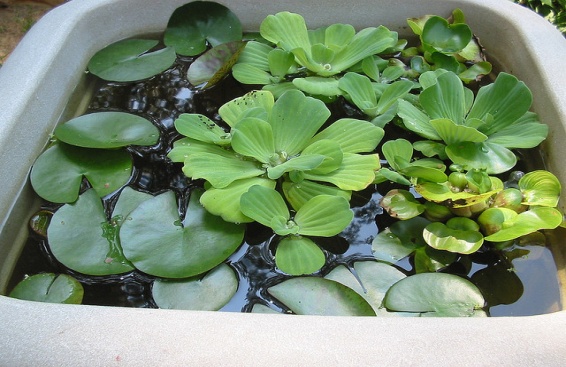 উৎপাদক,  খাদক, বিয়োজক  চিহ্নিত করতে মাউসের আকৃতি পরিবর্তন যেখানে সেখানে Click ।
Choritroban somaipoti, Jointapur Gov. Highschool, Sylhet.
Choritroban somaipoti, Jointapur Gov. Highschool, Sylhet.
সময়ঃ ১০  মিনিট
দলীয় কাজ
বাস্তুতন্ত্রের জীব উপাদানসমূহ বর্ণনা কর।
মূল্যায়ন
১। উৎপাদক কাকে বলে?
২। বিয়োজক বলতে কী বুঝায়?
৩। উদ্দীপকের চিত্রে  উল্লেখিত উপাদানসমূহ বর্ণনা কর। 
4। উদ্দীপকের উপাদানসমূহের মধ্যে উৎপাদকের পরিমাণ কমে গেলে কী ঘটবে? বিশ্লেষণ কর।
বাড়ির কাজ
পরিবেশের ভারসাম্য রক্ষায় বাস্তুতন্ত্রের ভূমিকা ব্যাখ্যা কর।
সবাইকে ধন্যবাদ